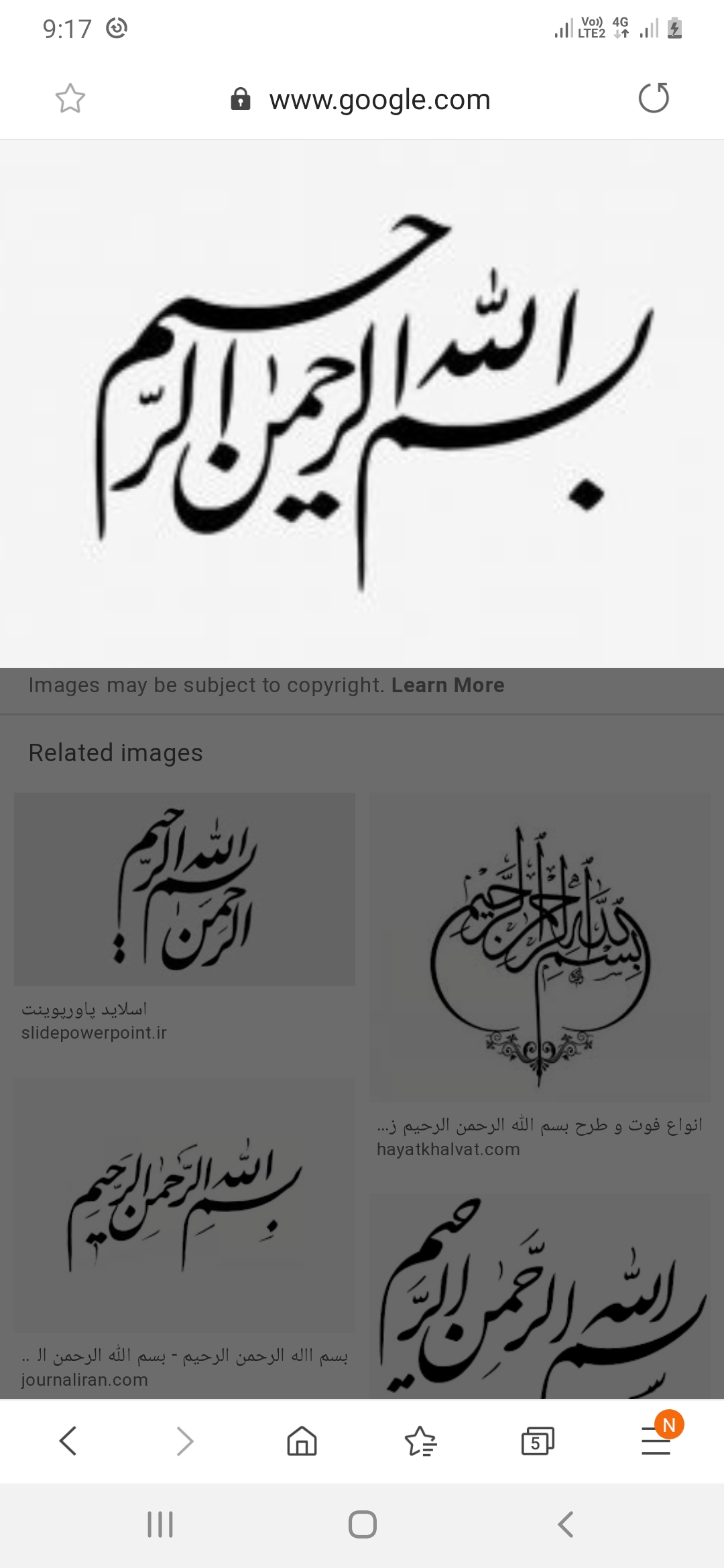 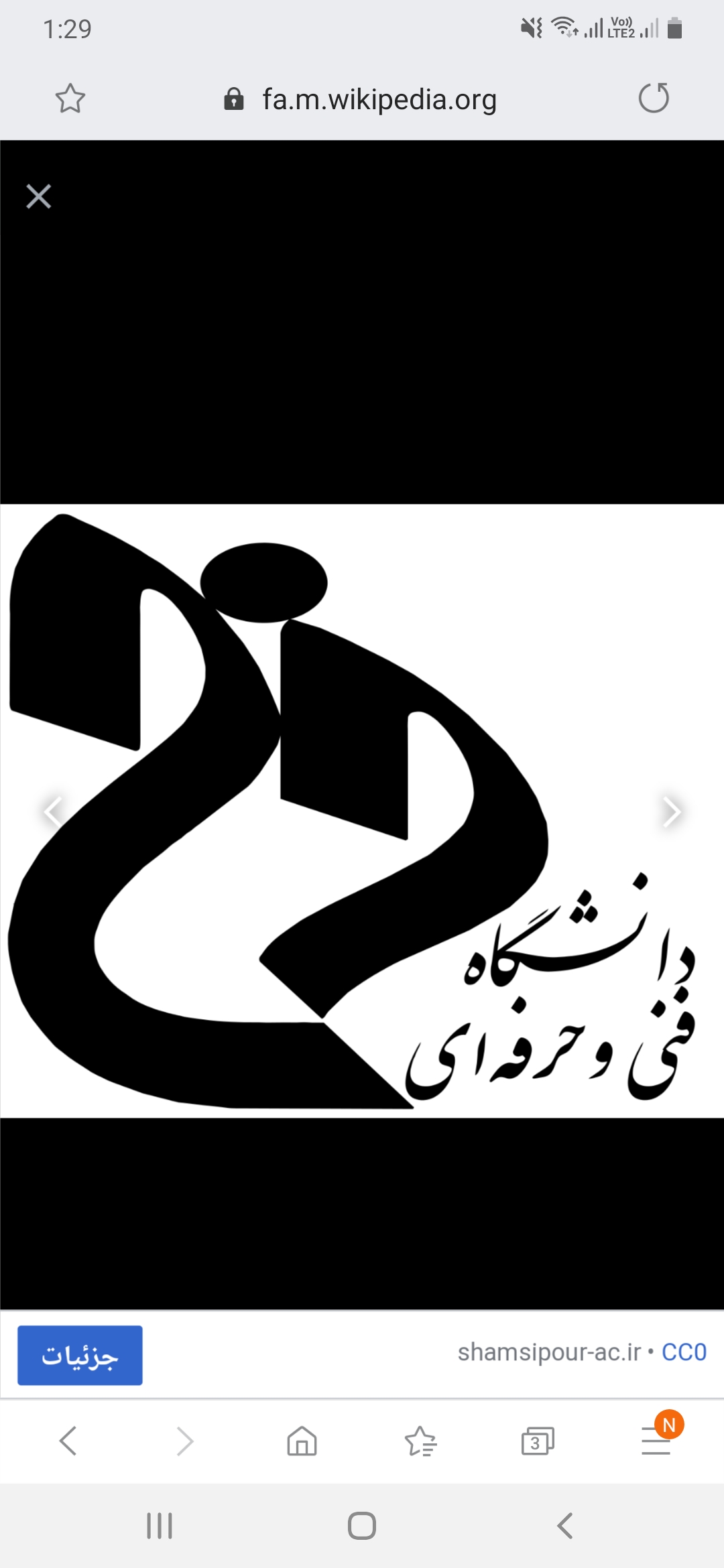 آموزشکده فنی و حرفه ای دختران ارومیه
کنترل کیفیت  ۱ جلسه پنجم
مدرس: نغمه کوهنورد
عوامل فیزیکی موثر بر کیفیت
عوامل فیزیکی موثر بر ایمنی
عوامل تعیین کننده کیفیت
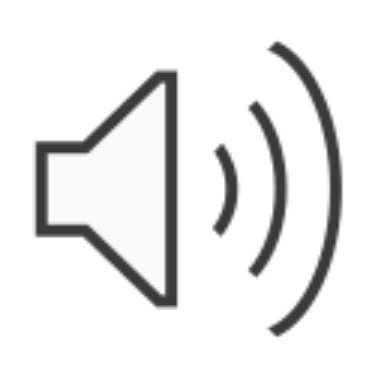 صوت مربوط به کنترل ۱ می باشد
[Speaker Notes: با عرض پوزش  به هنگام ضبط  اشتباها  کنترل ۲ بیان شده  
این صوت مربوط به کنتل ۱ می باشد]
ویسکوزیته
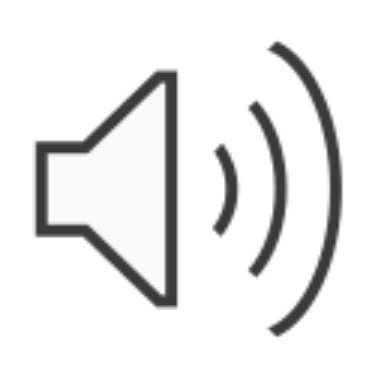 تعریف
مواد نیوتونی
موادغیر نیوتونی
انواع مواد غیر نیوتونی به لحاظ ویسکوزیته
مواد شکل پذیر یا پسودوپلاستیک
مواد شکل پذیر یا پلاستیک
مواد دایلاتنت
مواد تیکسو تروپ
مواد رئو پکسی
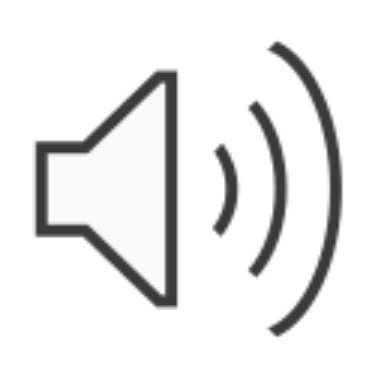